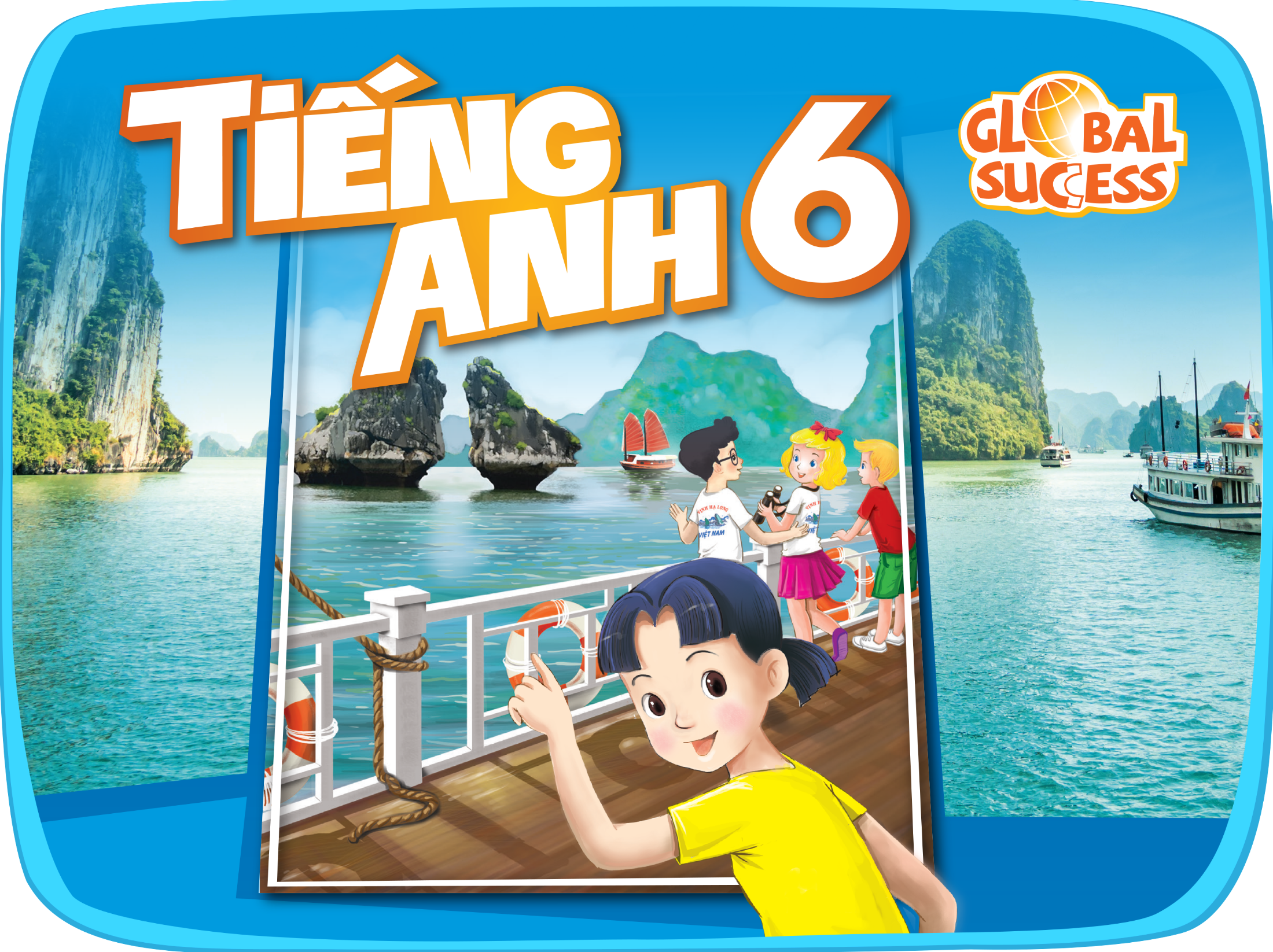 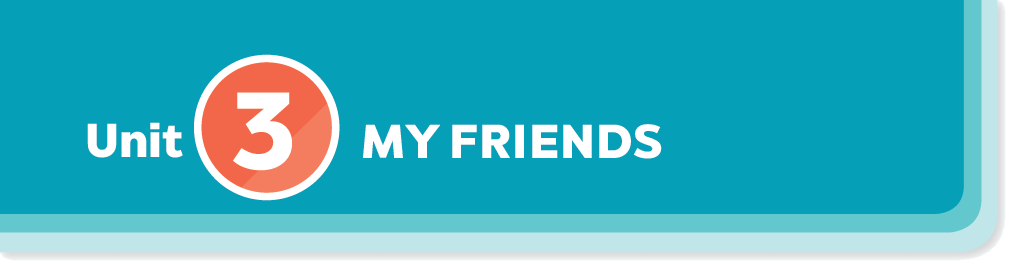 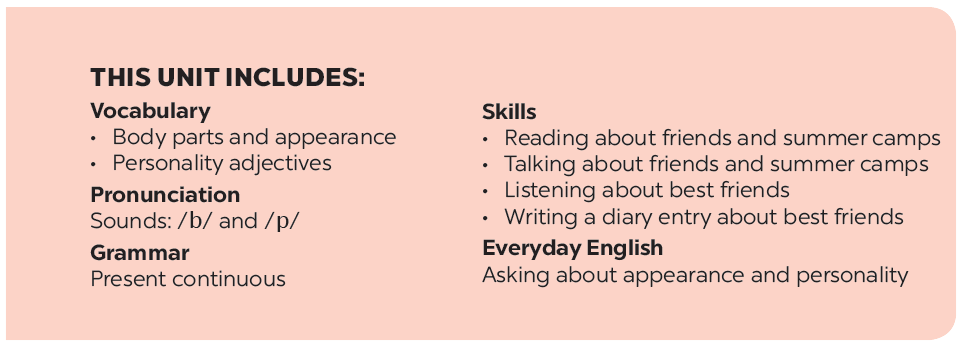 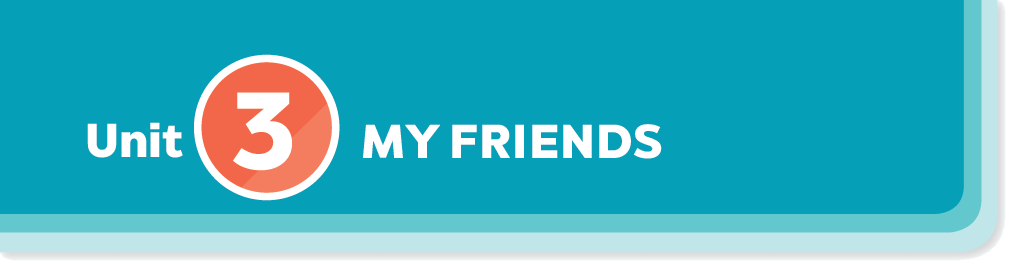 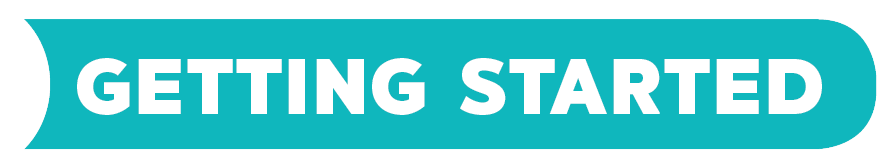 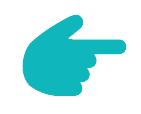 A surprise guest
Work in groups. Complete the word webs.
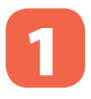 Listen and read.
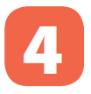 Fill the blanks with the words from the conversation.
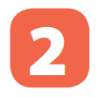 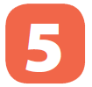 Guessing
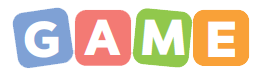 Label the body parts with the words in the box.
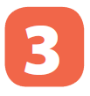 Work in groups. Take turns to describe a classmate. Other group members guess who  he / she is.
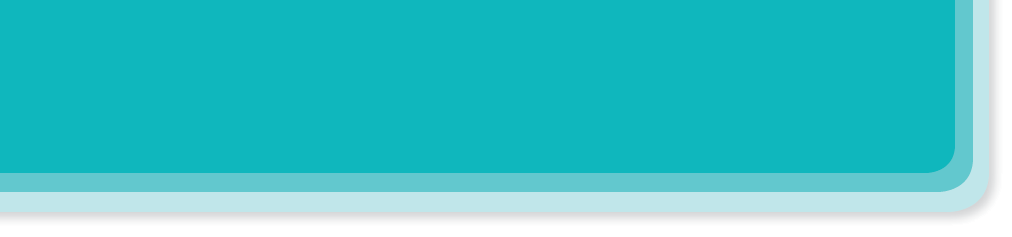 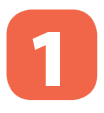 Listen and read.
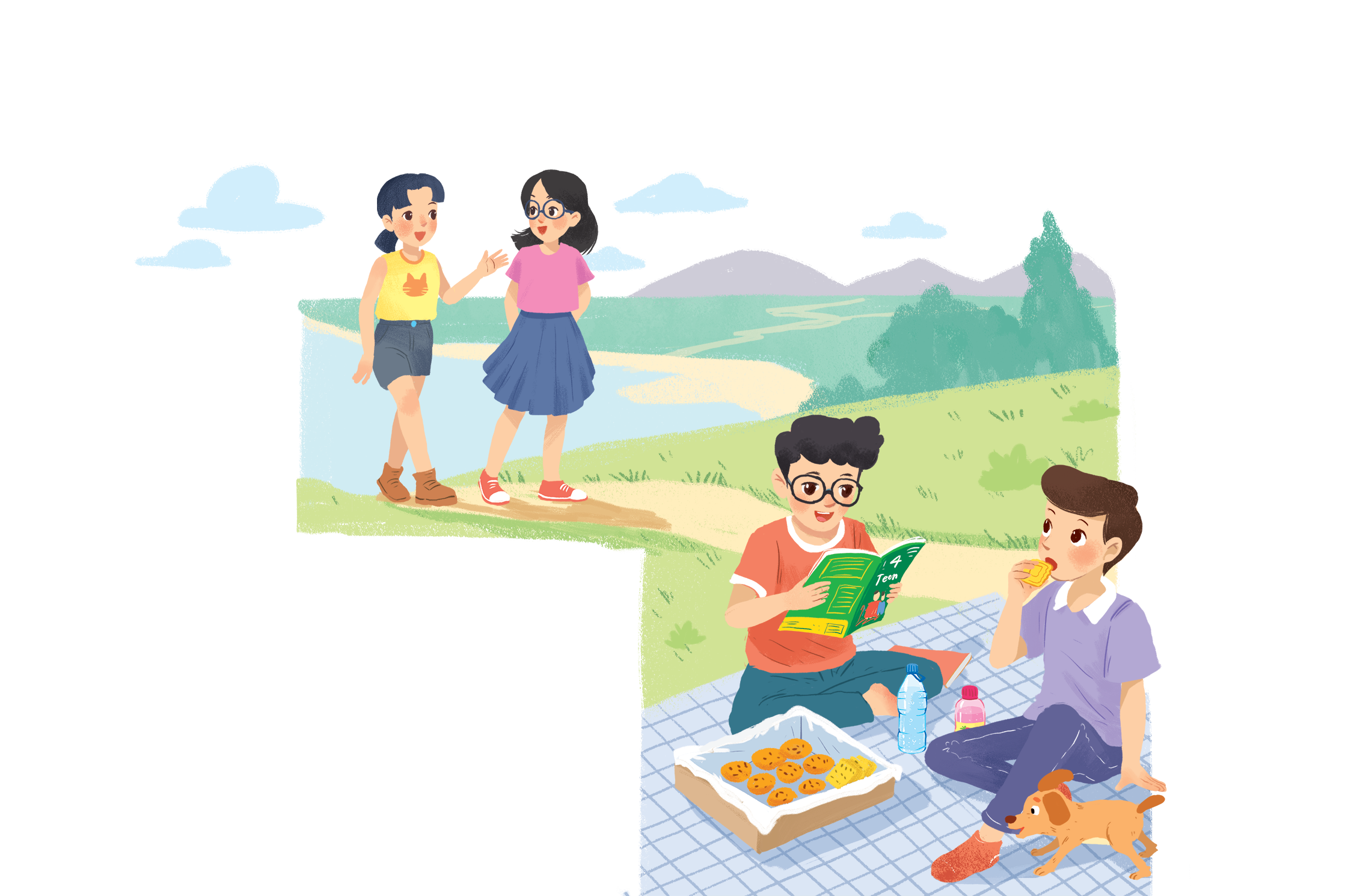 A surprise guest
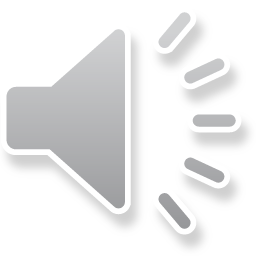 [Speaker Notes: Thiếu tên bài đọc.]
A surprise guest
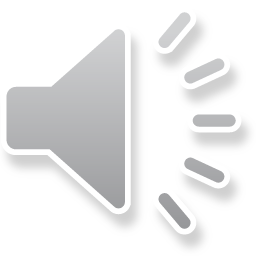 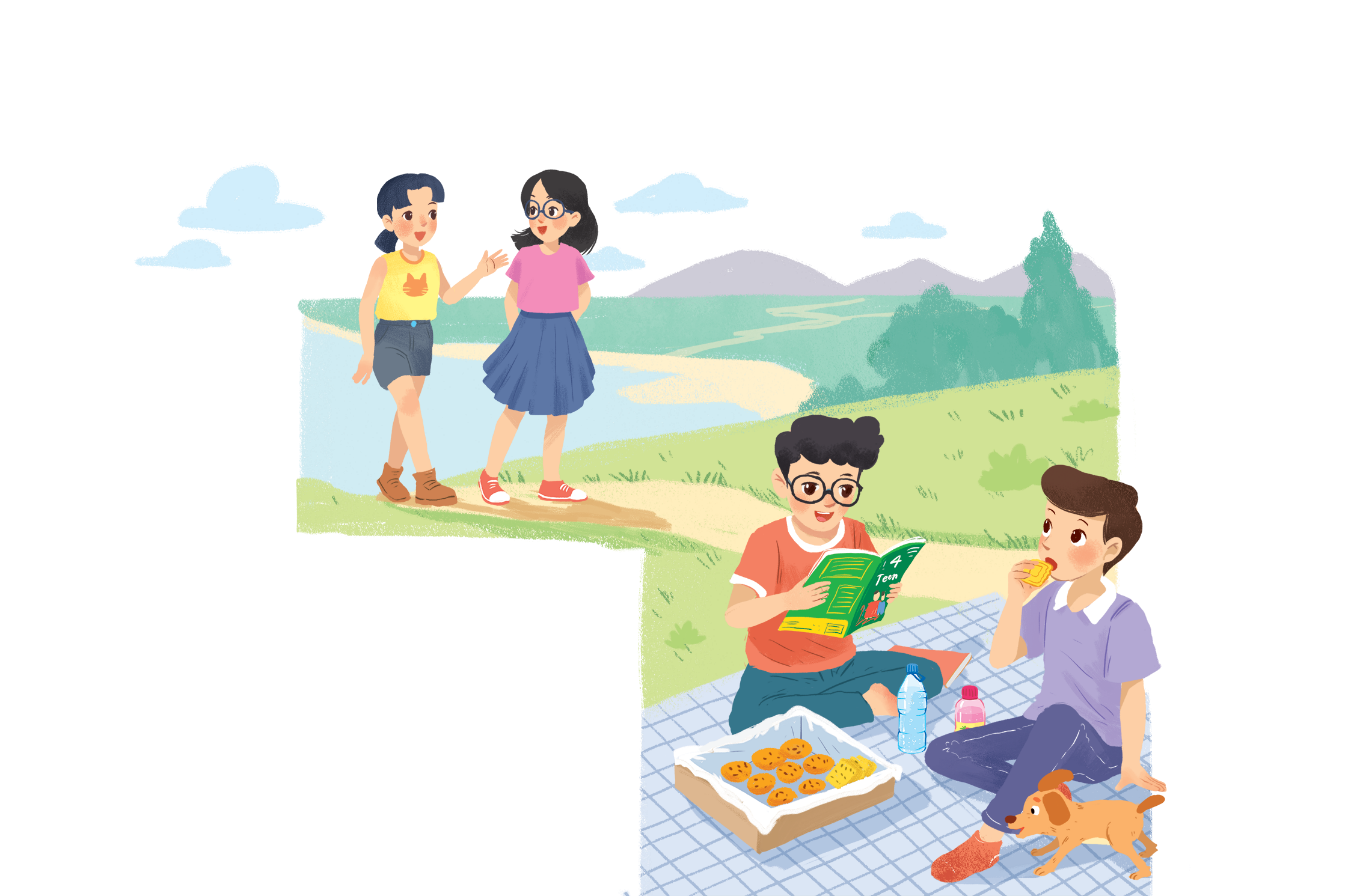 Phong: That was a great idea, Nam.  
I love picnics! 
Nam: Please pass me the biscuits.
Phong: Sure. Here you are.
Nam: Thanks. What are you reading, Phong?
Phong: 4Teen. It’s my favourite magazine!
Nam: Look! It’s Mai. And she is with someone. 
Phong: Oh, who’s that? She has glasses and long black hair.  
Nam: I don’t know. They’re coming over. 
Mai: Hi there. This is my friend Chau. 
Phong & Nam: Hi, Chau. Nice to meet you. 
Chau: Nice to meet you, too.
Nam: Would you like to sit down? We have lots of food.
Mai: Oh, sorry, we can’t. We’re going to the bookshop.
Chau: Bye for now.
Phong & Nam : Bye bye.
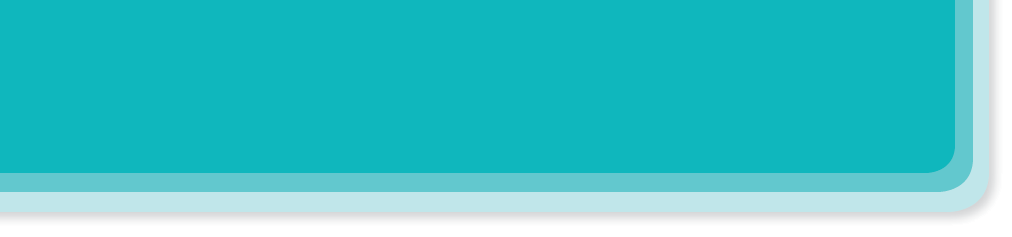 Fill the blanks with the words from the conversation.
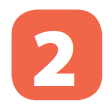 Phong and Nam are having a              .
picnic
1.
4Teen is Phong’s
favorite magazine.
.
2.
3.
Phong and Nam see               and
Chau.
Mai
.
glasses
4.
Chau has                 and
long black hair.
.
the bookshop.
5.
are going to
the bookshop.
Mai and Chau
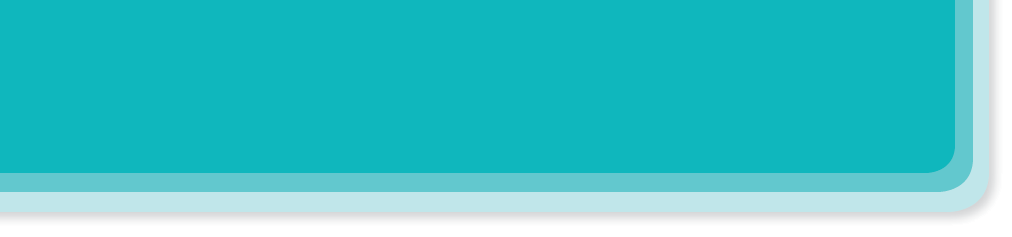 Label the body parts with the words in the box.
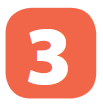 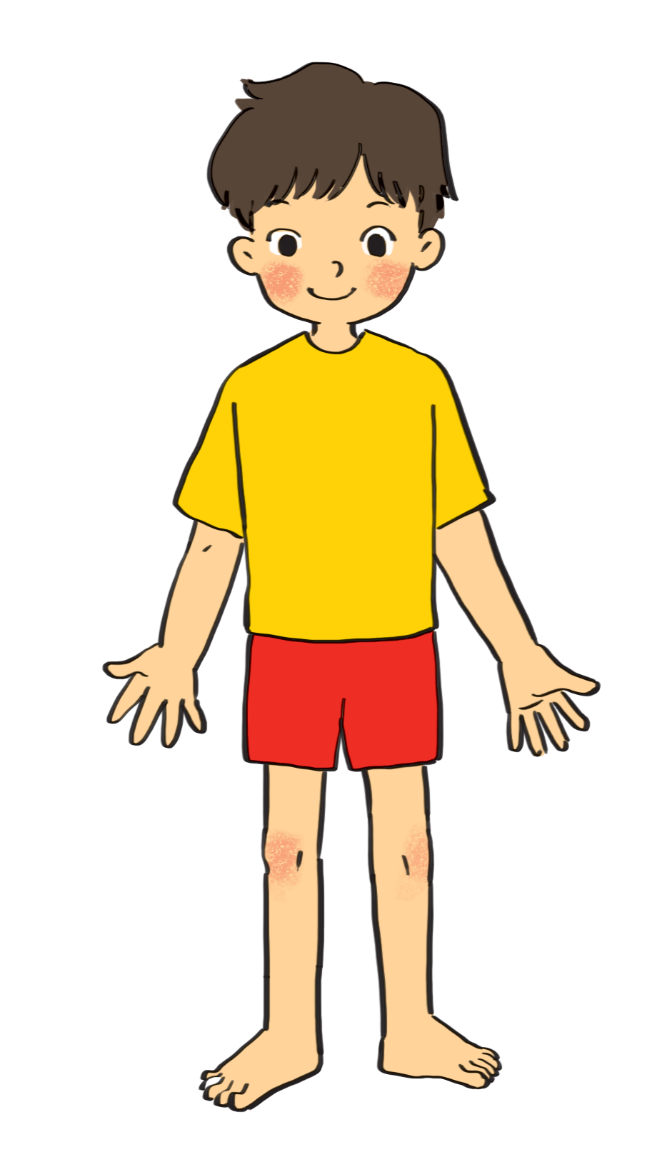 10.
6.
1.
2.
3.
4.
5.
9.
8.
7.
Do you know any other words for body parts?
hand
arm
eye
mouth
cheek
hand
arm
eye
mouth
cheek
leg
shoulder
leg
foot
hair
nose
shoulder
foot
hair
nose
hair
eye
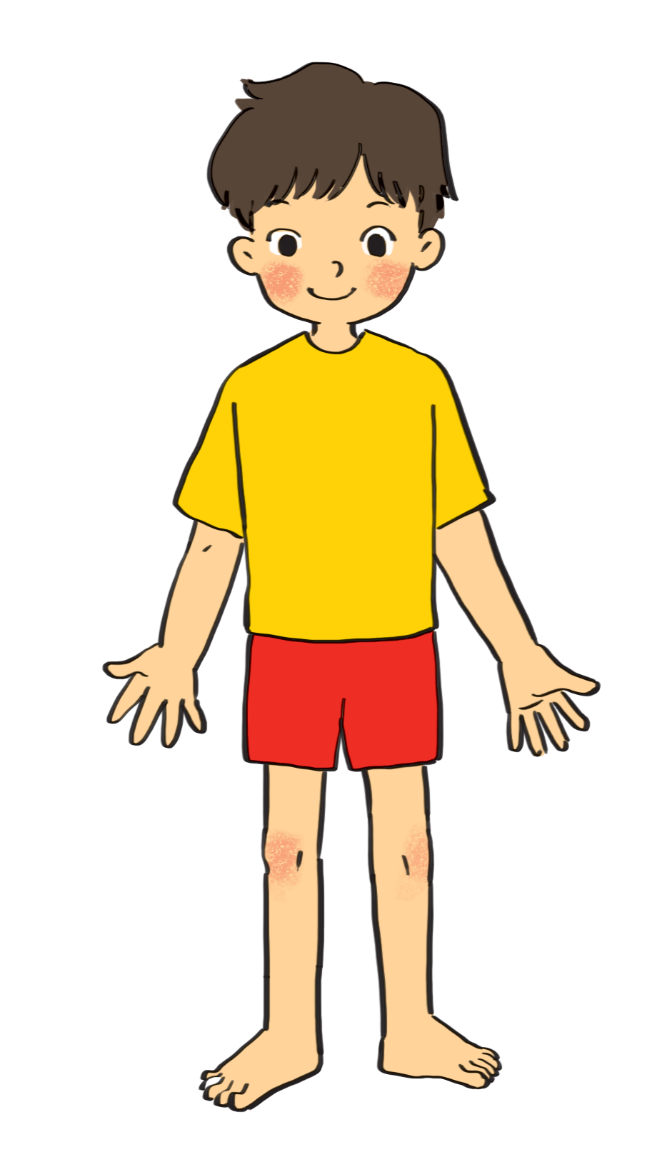 1.
10.
cheek
9.
nose
2.
mouth
8.
shoulder
3.
arm
7.
hand
4.
leg
5.
foot
6.
Do you know any other words for body parts?
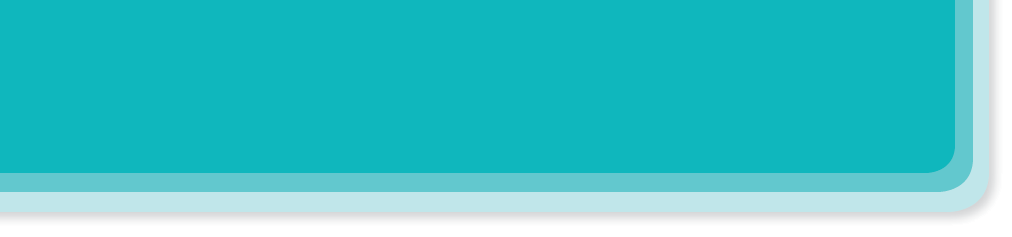 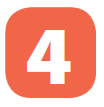 Work in groups. Complete the word webs.
Example:
blonde
arms
nose
hair
eyes
curly
long / short
big / small
hair
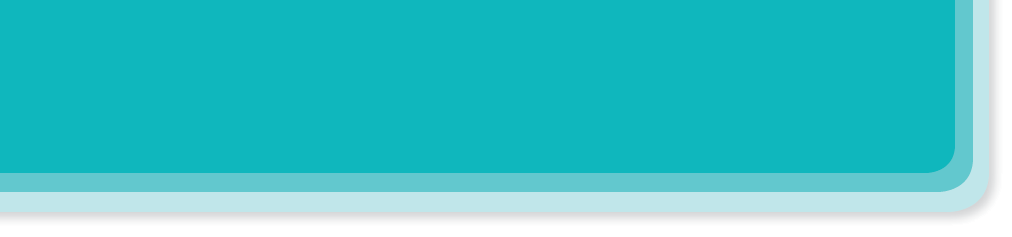 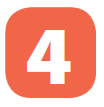 Work in groups. Complete the word webs.
Example:
arms
hair
long / short
leg
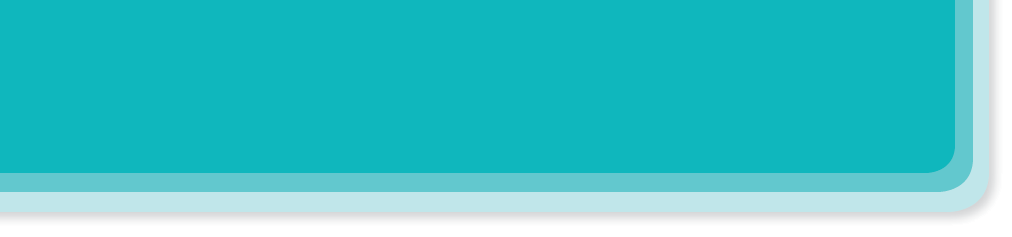 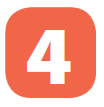 Work in groups. Complete the word webs.
Example:
eyes
head
feet
hand
ears
nose
big / small
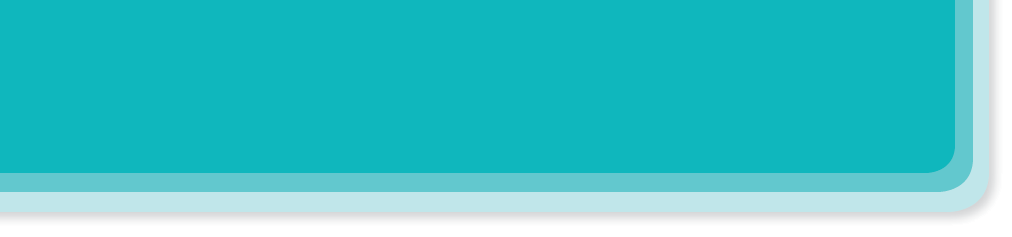 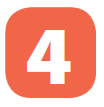 Work in groups. Complete the word webs.
Example:
blonde
black
straight
fair
wavy
long/short
curly
hair
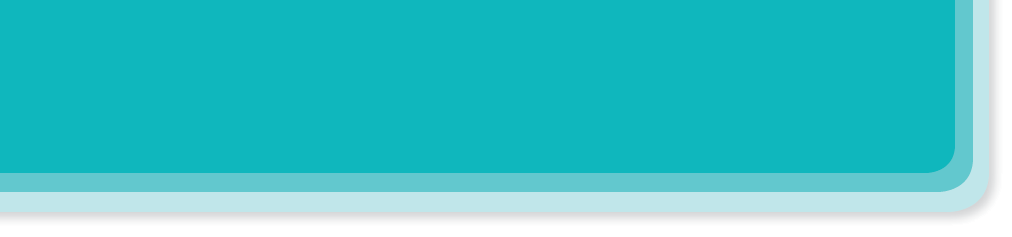 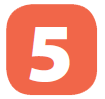 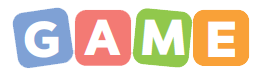 Guessing
Work in groups. Take turns to describe a classmate. Other group members guess who  he / she is.
Example:
A: She has long hair and big eyes.
B: Is that Lan?
A: That’s right.
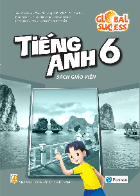 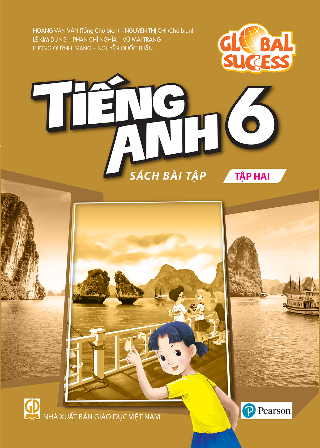 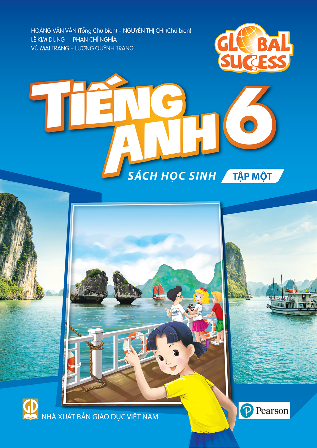 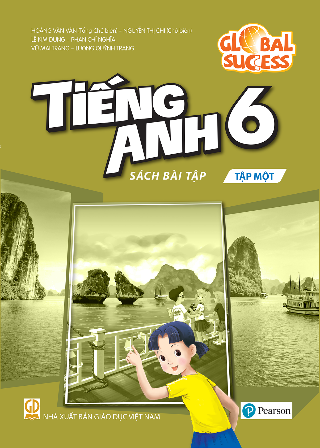 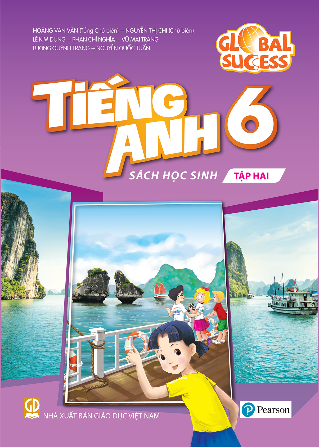